МЧС РОССИИ ФЕДЕРАЛЬНОЕ ГОСУДАРСТВЕННОЕКАЗЕННОЕ УЧРЕЖДЕНИЕ «5 ОТРЯД ФЕДЕРАЛЬНОЙ ПРОТИВОПОЖАРНОЙ СЛУЖБЫПО ХАНТЫ-МАНСИЙСКОМУ АВТОНОМНОМУ ОКРУГУ-ЮГРЕ» 42 ПОЖАРНАЯ ЧАСТЬ«Есть идея!»Замена металлического пенобака на пластик и всю магистраль до ПН 40
С О Д Е Р Ж А Н И Е
Что было
Что предлагаем
Испытание
авторы
библиография
авторы
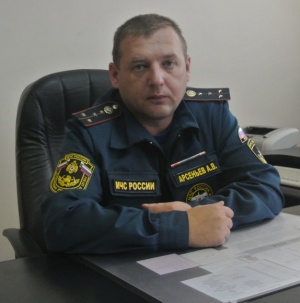 Арсеньев Андрей Владимирович
начальник 42 ПЧ 
капитан внутренней службы
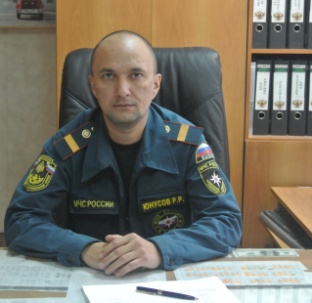 Юнусов Рустам Рафаильевич                старший водитель 42 ПЧ
     старший сержант внутренней службы
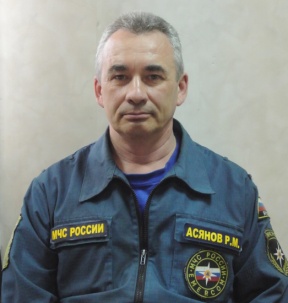 Асянов Ринат Махмутович           водитель 42 ПЧ
Библиография
1. Всероссийский научно-исследовательский институт противопожарной обороны «ПОРЯДОК ПРИМЕНЕНИЯ ПЕНООБРАЗОВАТЕЛЕЙ
      ДЛЯ ТУШЕНИЯ ПОЖАРОВ»  от 16.10.1996 г.

       2. Порядок применения, транспортирования, хранения и проверки качества пенообразователей для тушения пожаров: (Инструкция). - М.:ВНИИПО,1989.-28 с.
П О М О Щ Ь
следующий слайд

             выход в меню

               возврат в предыдущий слайд

                  выход
постоянные разливы пенообразователя, вызывает ремонт пенобаков что влияет на коррозию автотранспорта и здоровье сотрудников.
В результате коррозии металла качество пенообразователей ухудшается.
Наилучшая сохранность пенообразователя обеспечивается при их хранении в концентрированном виде в сосудах из полимерных материалов
Итак берем бочку в которой нам привезли пенообразователь трубу при помощи сертифицированного утюга нагреваем и наворачиваем резьбу.
В итоге получается вот такая конструкция.
2Установили манометр и создали давление 1,0 кг/ см . конструкция выдержала  испытание.
вся магистраль от заливной горловины до ПН-40 изготавливается  из пластиковой трубы.
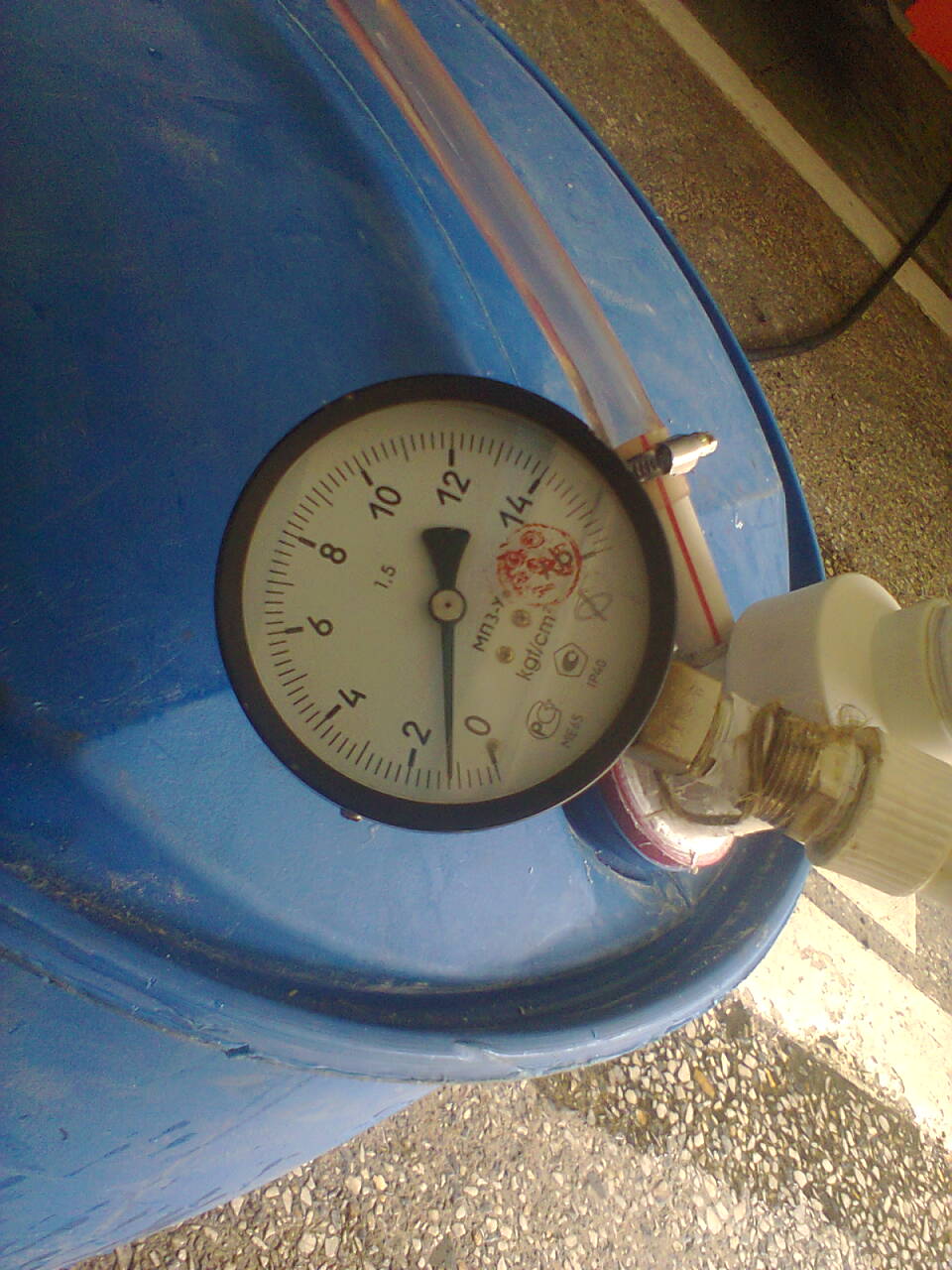